sekvenciranje bojom/sintezom(Ilumina)
Dora Derniković	
Krsto Dominković
Ilumina sekvenciranje
tehnika koja se koristi za određivanje sljedova para baza DNA
tehnologija sekvenciranja pomoću sinteze
tri faze: priprema predloška, sekvenciranje, obrada te analiza podataka
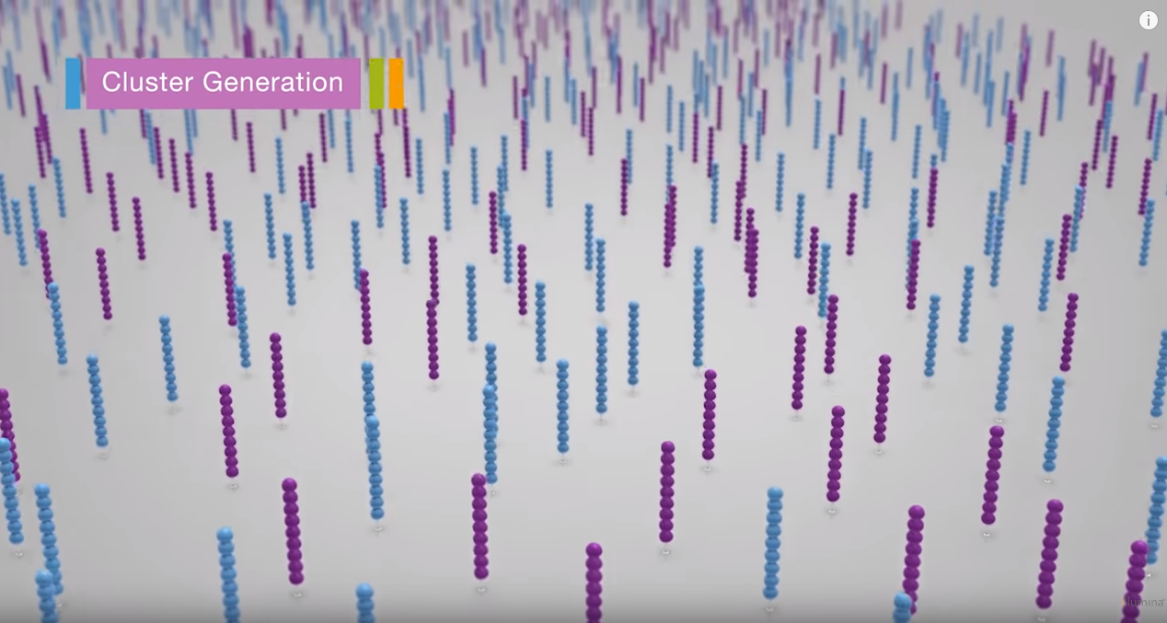 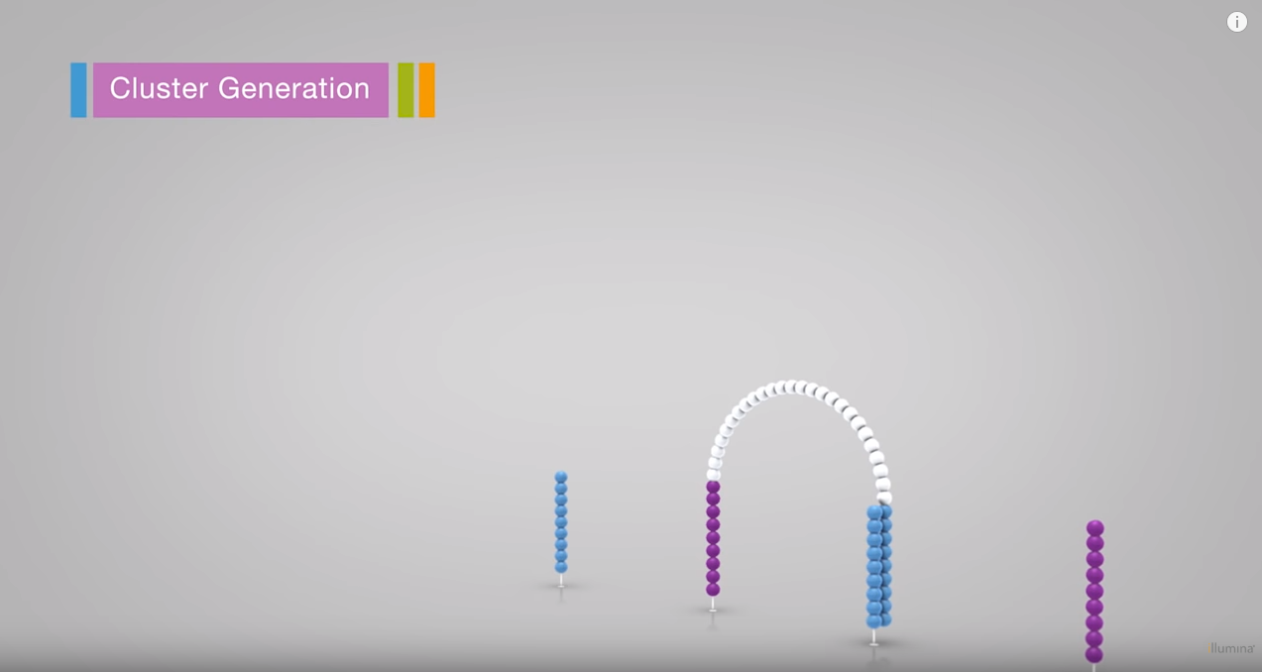 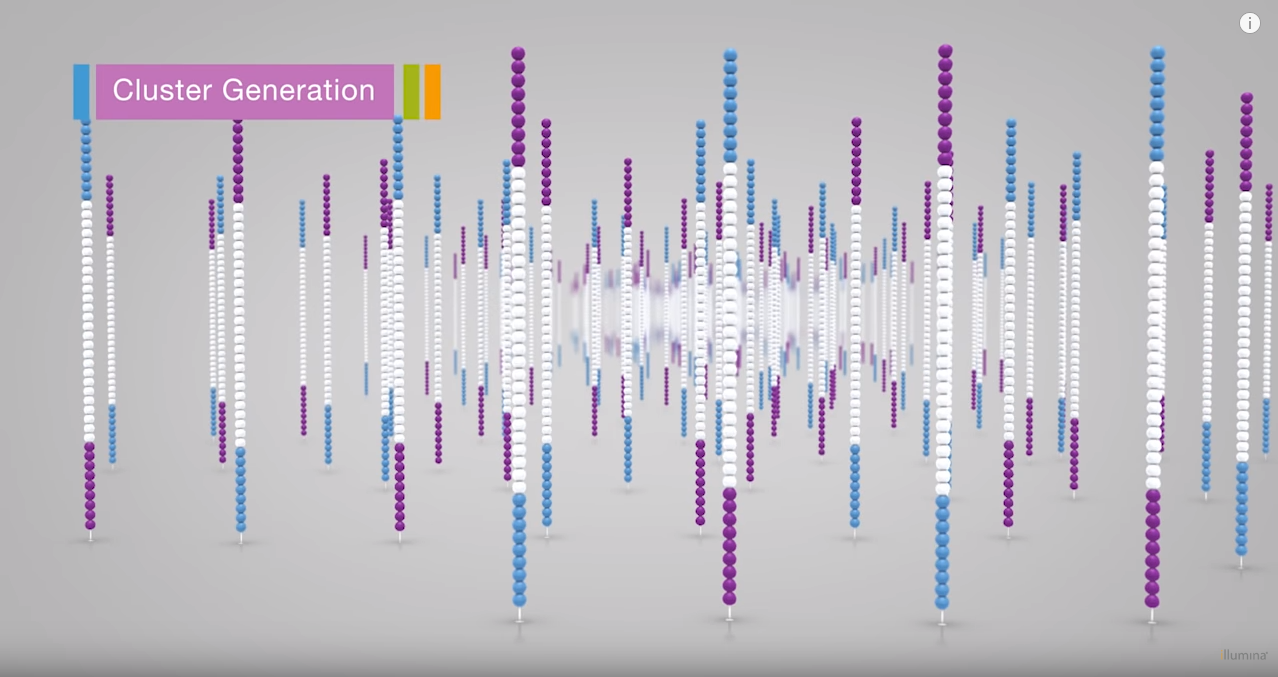 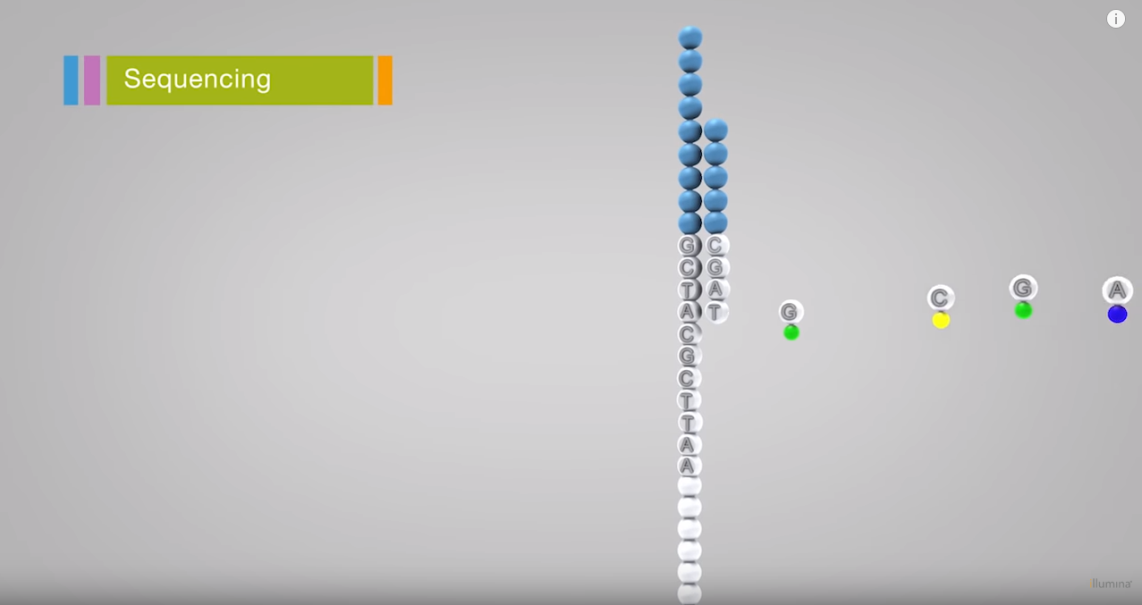 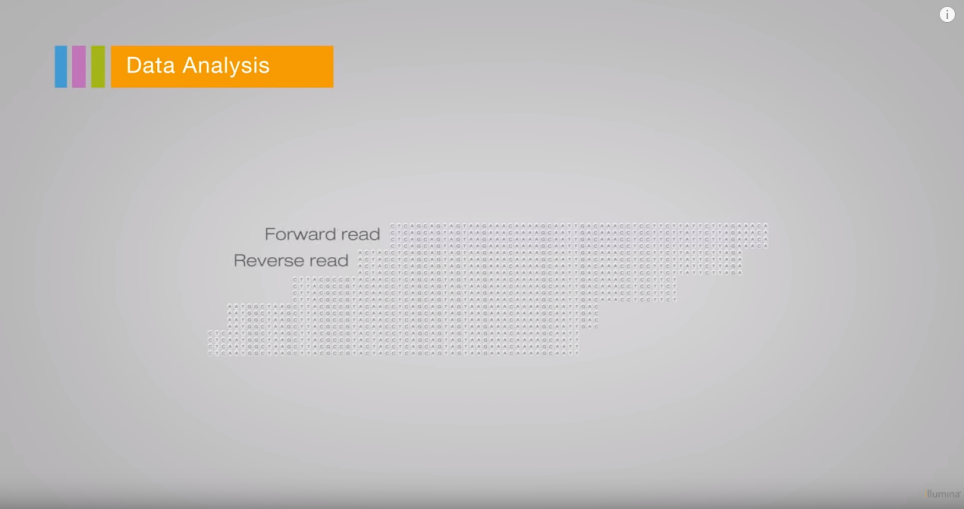 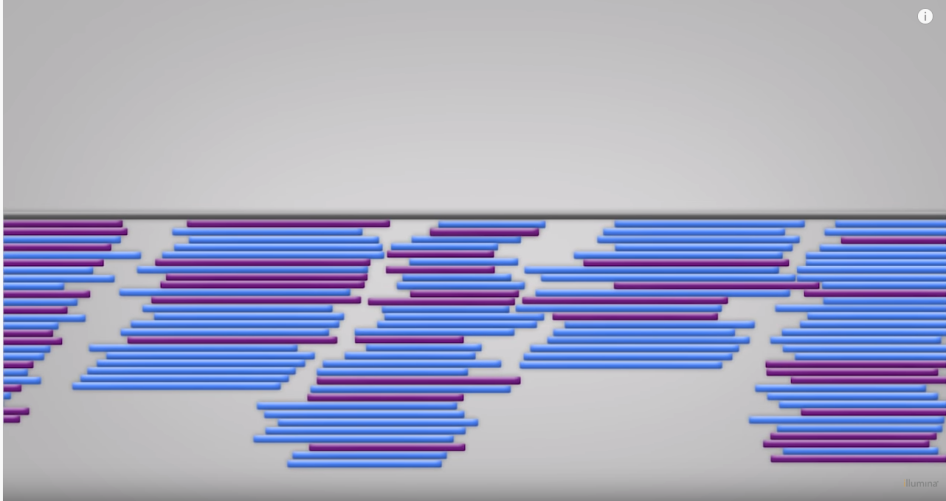